INTERPRETER UNE IMAGE :
Consiste à suivre une démarche méthodique respectant les approches suivantes :
L’approche contextuelle = décrire le contexte de l’image (présentation de l’auteur, de la date de parution, du support, du contexte social, historique, politique … etc.).
2. L’approche iconique = décrire le contenu et la composition de l’image ( l’ensemble des représentations graphiques, c’est-à-dire les couleurs, les formes, les chiffres … etc.).
3. L’approche interprétative = interpréter le contenu de l’image en s’appuyant sur une analyse sémiotique, et herméneutique à la fois.
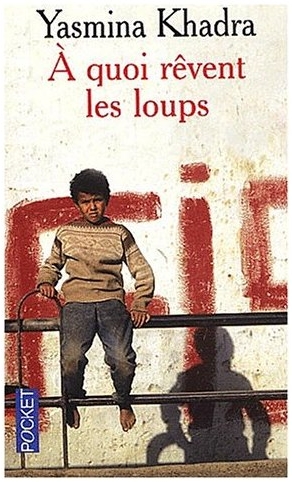 « A quoi rêvent les loups » 
de Yasmina Khadra
Dans le cas de cette image, l’auteur et la date de parution sont inconnus, seul le support est bien déterminé. Il s’agit d’une œuvre littéraire d’un écrivain maghrébin d’expression française.

Yasmina Khadra
A quoi rêvent les loups
Pocket
Paris
2004

Pour les références :
www.amazon.fr
L’approche contextuelle :

Description du support = 
Biographie de l’auteur.
Résumé de l’œuvre.
Maison d’édition, lieu d’édition et date de parution.

Sites-exemples :

http://www.yasmina-khadra.com/index.php?link=bio

http://www.critiqueslibres.com/i.php/vcrit/299

http://www.amazon.fr/quoi-r%C3%AAvent-loups-Yasmina-Khadra/dp/2266132822
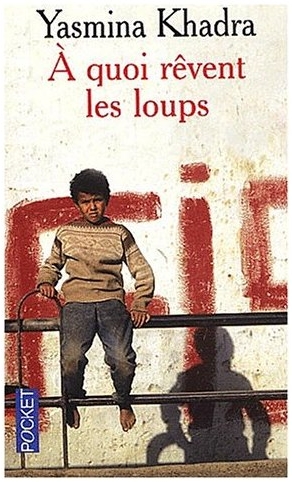 L’approche iconique :

Description de la composition =

Couleurs : Blanc, rouge, noir.

Formes : Humain (enfant), lettres (F, I, S), traits horizontaux …

La description du contenu de l’image ne doit pas être trop détaillée, mais plutôt superficielle et générale, elle doit marquer les éléments les plus dominants. Quant aux détails, ils seront relevés et interprétés au niveau de l’approche suivante.
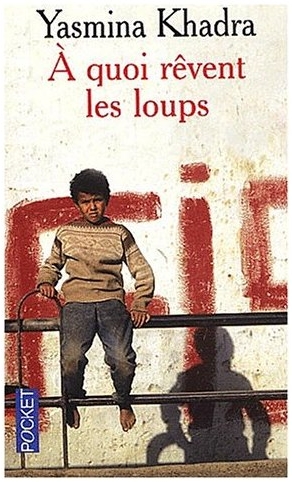 L’approche interprétative :

Les couleurs :

http://www.creatic.fr/cic/B022Doc.htm

Les formes :

Les lettres et les traits :

http://famille.vigne.pagesperso-orange.fr/Dactylomancie/dactylomancie.htm

Ce qu’il faut faire :

1- Consulter des dictionnaires de symbolique.
2- Savoir sélectionner l’information.
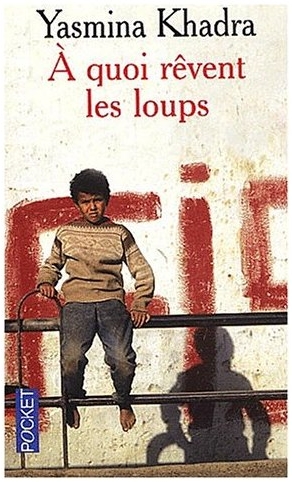